LOGO
High-end PPT templates
report:freeppt7.com
Insert the Subtitle of Your Presentation
https://www.freeppt7.com
CATALOG
03
05
04
02
01
Add a title
Add a title
Add a title
Add a title
Add a title
Add title
Add title
Add title
Add title
Add title
Add a title
Add a title
Add a title
Add a title
Add a title
Add a title
Add a title
01
Add a title
LOGO
Add a title
TEXT HERE
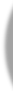 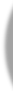 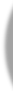 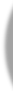 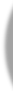 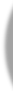 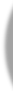 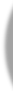 name
name
name
name
office
office
office
office
Here you enter your major career experience and work for the main organizations
Here you enter your major career experience and work for the main organizations
Here you enter your major career experience and work for the main organizations
Here you enter your major career experience and work for the main organizations
LOGO
Add a title
TEXT HERE
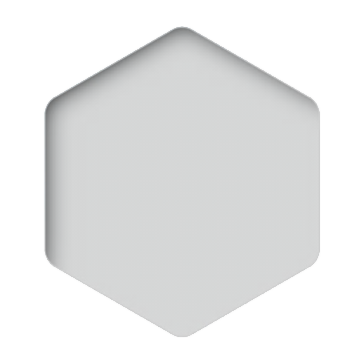 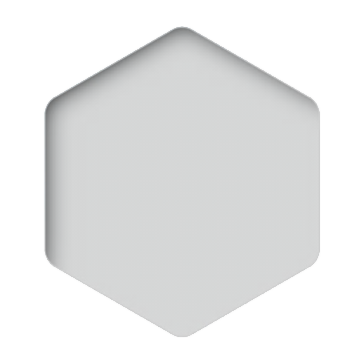 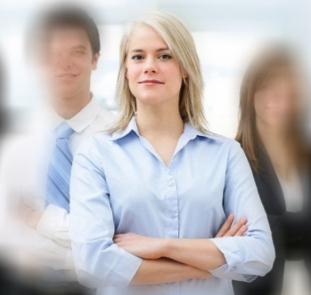 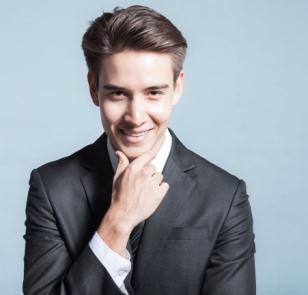 office
office
name
name
Here to enter the main professional experience and employment in major institutions and so on, such as: a university business school graduate students, has more than 10 years of industry experience, is a leader in a certain field.
Here to enter the main professional experience and employment in major institutions and so on, such as: a university business school graduate students, has more than 10 years of industry experience, is a leader in a certain field.
LOGO
Add a title
TEXT HERE
Add title content here, click here to add content, click here to add content
The name of the project
After your content is typed here, or by copying your text, choose paste in this box and choose to keep only the text
LOGO
Add a title
TEXT HERE
2011
2012
2014
2015
Click to add a detailed text description, or copy the text stick from there, right-click to keep only the text
title
title
title
title
Add a title
Add a title
Add a title
Add a title
Add a title
Add a title
Add a title
02
Add a title
LOGO
Add a title
TEXT HERE
Add title one
Click here to add content, content to match the title, you can copy and paste directly, to select useful keyword entry.
Add title two
Click here to add content, content to match the title, you can copy and paste directly, to select useful keyword entry.
Add title three
Click here to add content, content to match the title, you can copy and paste directly, to select useful keyword entry.
Add title four
Click here to add content, content to match the title, you can copy and paste directly, to select useful keyword entry.
title
LOGO
Add a title
TEXT HERE
02
04
03
01
OPTION
OPTION
OPTION
OPTION
Add a title here
Add a title here
After your content is typed here, or by copying your text, choose paste in this box and choose to keep only the text.
After your content is typed here, or by copying your text, choose paste in this box and choose to keep only the text.
Add a title here
Add a title here
After your content is typed here, or by copying your text, choose paste in this box and choose to keep only the text.
After your content is typed here, or by copying your text, choose paste in this box and choose to keep only the text.
LOGO
Add a title
TEXT HERE
A
Add a title
Add a title
After your content is typed here or by copying your text, choose paste in this box and choose to keep only the text.
After your content is typed here or by copying your text, choose paste in this box and choose to keep only the text.
B
Add a title
C
After your content is typed here or by copying your text, choose paste in this box and choose to keep only the text.
After your content is typed here or by copying your text, choose paste in this box and choose to keep only the text.
Add a title
D
Add a title
Add a title
Add a title
Add a title
Add a title
Add a title
03
Add a title
Add a title
Add a title
Add a title
Add a title
Click here to add content that matches the title.
Click here to add content that matches the title.
Click here to add content that matches the title.
Click here to add content that matches the title.
LOGO
Add a title
TEXT HERE
LOGO
Add a title
TEXT HERE
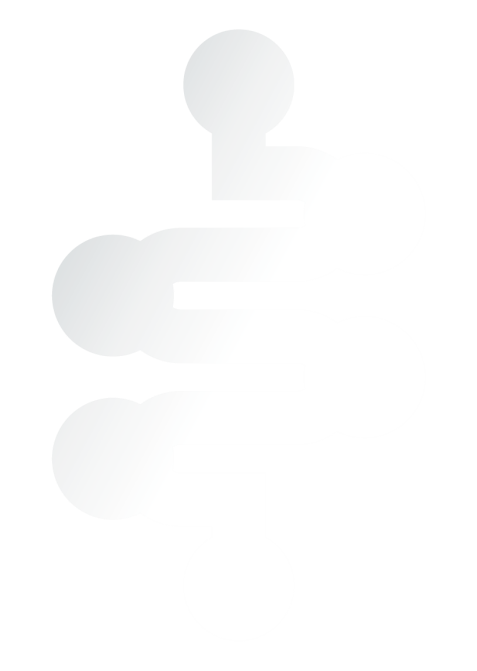 Enter a comprehensive description of the chart above here.
Top priority
Project operation
Enter a comprehensive description of the chart above here.
Progress
Enter a comprehensive description of the chart above here.
Start-up funds
Enter a comprehensive description of the chart above here.
Benefit forecasting
Enter a comprehensive description of the chart above here.
Enter a comprehensive description of the chart above here.
Teamwork
LOGO
Add a title
TEXT HERE
Tittle text
Tittle text
After your content is typed here, or by copying your text, choose paste in this box and choose to keep only the text.
After your content is typed here, or by copying your text, choose paste in this box and choose to keep only the text.
Tittle text
Tittle text
After your content is typed here, or by copying your text, choose paste in this box and choose to keep only the text.
After your content is typed here, or by copying your text, choose paste in this box and choose to keep only the text.
LOGO
Add a title
TEXT HERE
30%
50%
80%
100%
Add a title
Add a title
Add a title
Add a title
Click here to add content that matches the title.
Click here to add content that matches the title.
Click here to add content that matches the title.
Click here to add content that matches the title.
Add a title
Add a title
Add a title
Add a title
Add a title
Add a title
04
Add a title
LOGO
Add a title
TEXT HERE
STEP 01
STEP 04
STEP 02
STEP 03
Add a title
Add a title
Add a title
Add a title
Click here to add content that matches the title.
Click here to add content that matches the title.
Click here to add content that matches the title.
Click here to add content that matches the title.
LOGO
Add a title
TEXT HERE
95%
77%
Add a title here
Add a title here
Click add a detailed text description, or copy the text stick from this right button to keep only the text
Click add a detailed text description, or copy the text stick from this right button to keep only the text
Add a title here
Add a title here
Click add a detailed text description, or copy the text stick from this right button to keep only the text
Click add a detailed text description, or copy the text stick from this right button to keep only the text
36%
56%
LOGO
Add a title
TEXT HERE
Add a title
Add a title
Add a title
Add a title
Enter the comprehensive description of the chart above here and the comprehensive description description of the chart above.
Enter the comprehensive description of the chart above here and the comprehensive description description of the chart above.
Enter the comprehensive description of the chart above here and the comprehensive description description of the chart above.
Enter the comprehensive description of the chart above here and the comprehensive description description of the chart above.
Add a title
Add a title
Add a title
Add a title
Add a title
Add a title
05
Add a title
LOGO
Add a title
TEXT HERE
300
Funds required:
M
Click here to add content that matches the title.
100
Funds available:
M
Click here to add content that matches the title.
LOGO
Add a title
TEXT HERE
01
Add a title here
02
Add a title here
Click add a detailed text description, or copy the text stick from this right button to keep only the text
Click add a detailed text description, or copy the text stick from this right button to keep only the text
Add to
title
03
04
Add a title here
Add a title here
Click add a detailed text description, or copy the text stick from this right button to keep only the text
Click add a detailed text description, or copy the text stick from this right button to keep only the text
LOGO
Add a title
TEXT HERE
After your content is typed here, or by copying your text, choose paste in this box and choose to keep only the text.
After your content is typed here, or by copying your text, choose paste in this box and choose to keep only the text.
LOGO
thank
www.freeppt7.com
Insert the Subtitle of Your Presentation
https://www.freeppt7.com